VOŠČILO
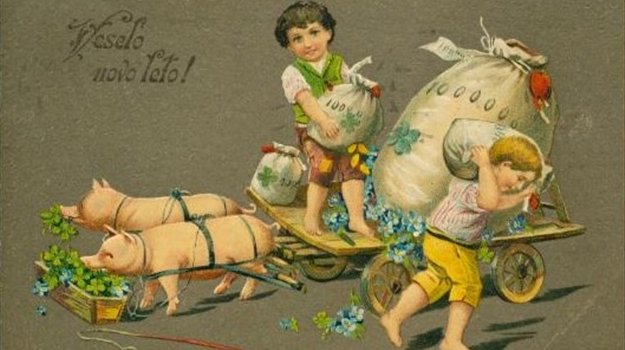 Življenje je potovanje za katerega nihče ne dobi zemljevida. Vsakdo potuje po svoje in si tako riše svoj zemljevid. Vsaka risba je nov smerokaz za vse, ki hodimo po čudovitih poteh življenja. V letu 2020 naj bo vsak dan na tej poti čas za: Nove sanje, velike in male želje, nove in uresničljive ideje, smeh, radost in veselje…Pouk bomo nadaljevali v ponedeljek, 6.1.2020 po ustaljenem urniku.						Ravnatelj: Danijel Lilek